Innovating for increased visibility and opportunities in NMAHP Research

Linda Tinkler
Trust Lead for NMAHP Research
Newcastle upon Tyne Hospitals
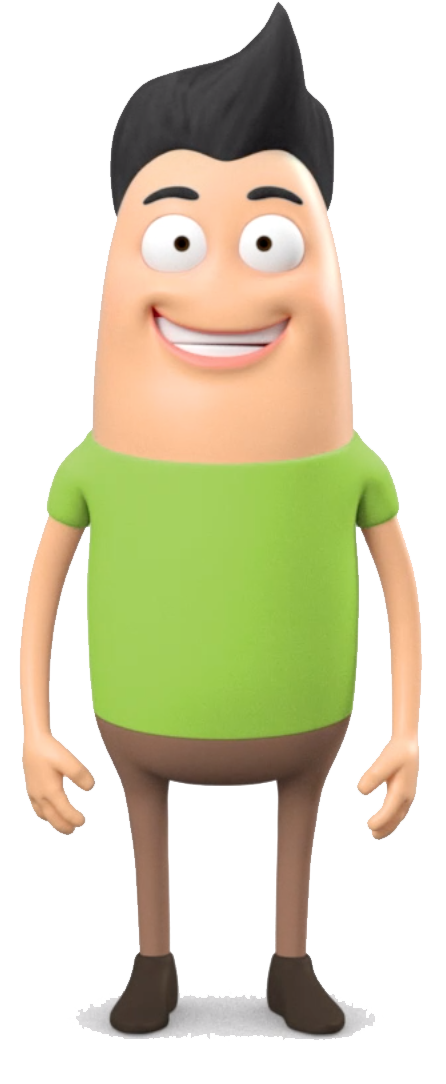 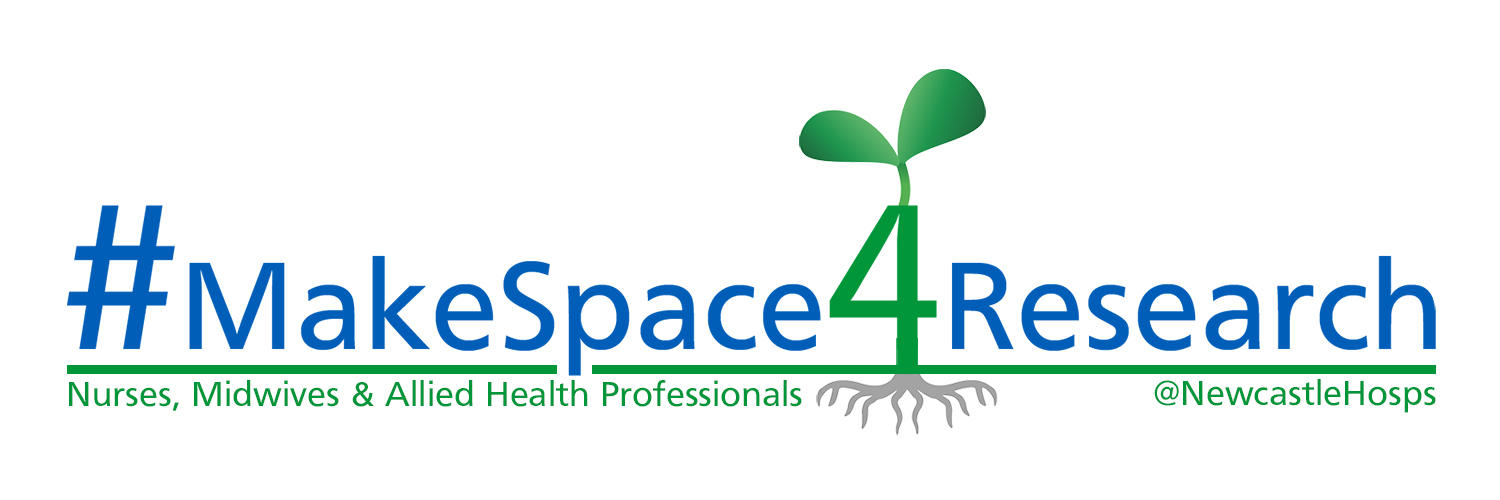 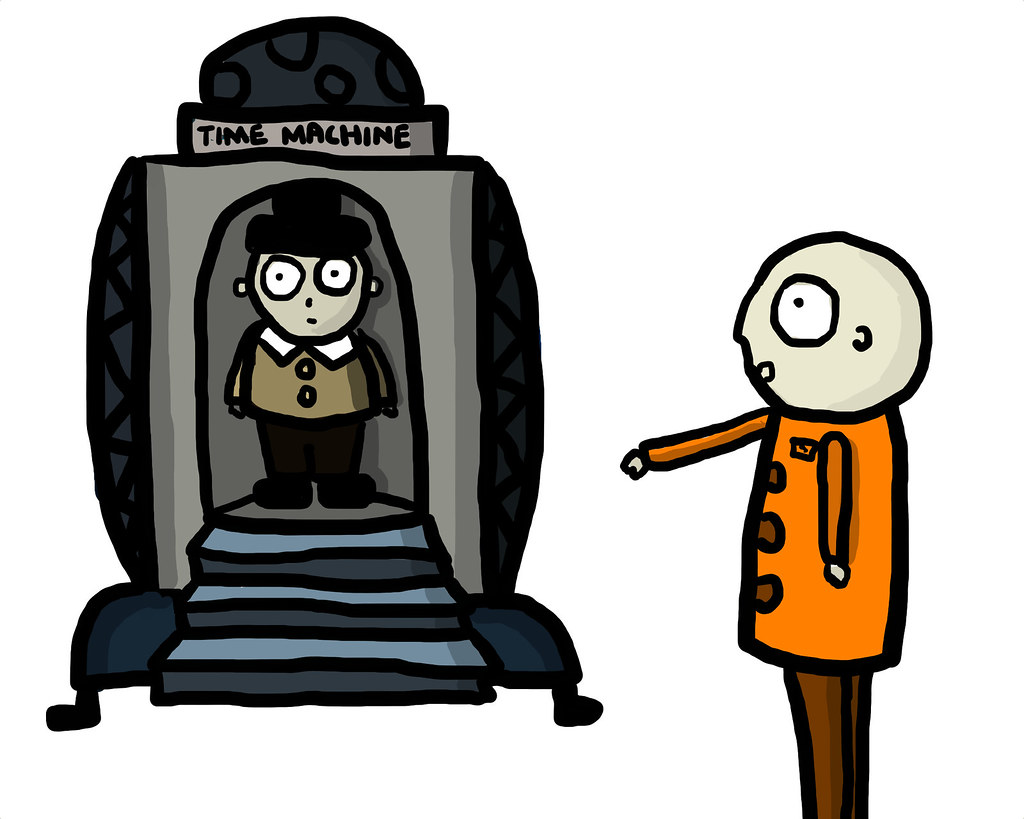 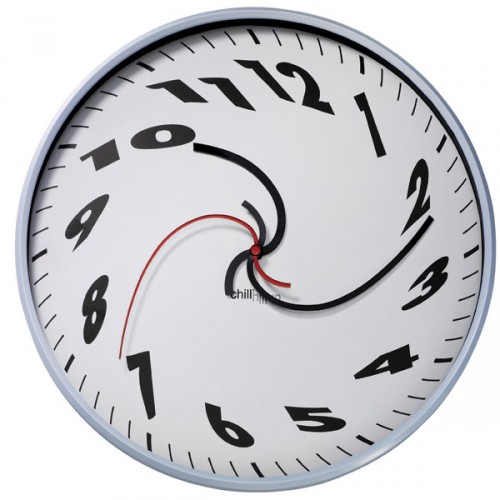 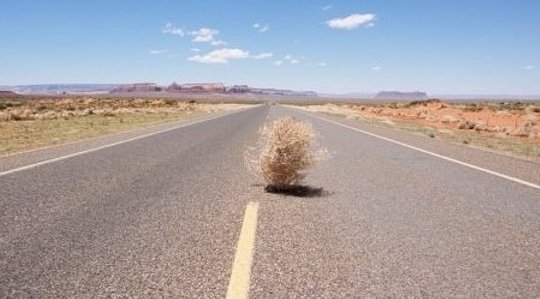 NIHR LCRN NENC Awareness of Clinical Research, Green Shoots, Leadership Pilot
HEE R&DNW Programme 2019
Development  & Skills Enhancement Award
HEE/ICA North Pre-Doctoral 
Bridging Scheme
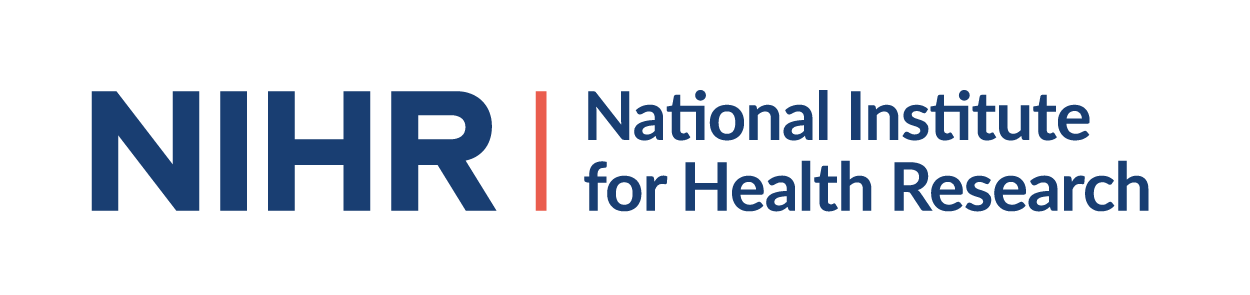 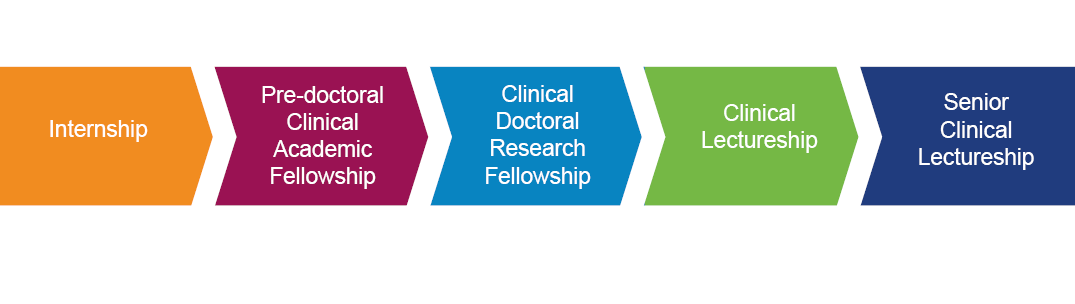 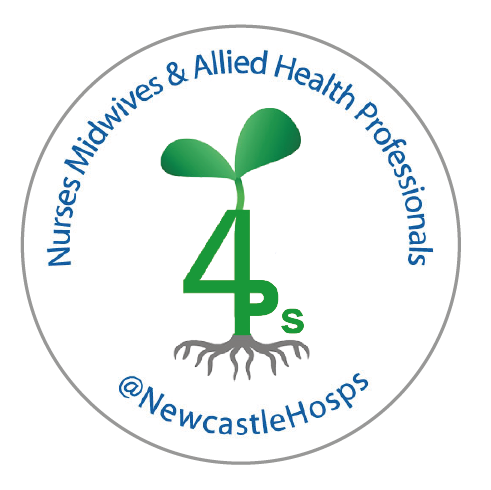 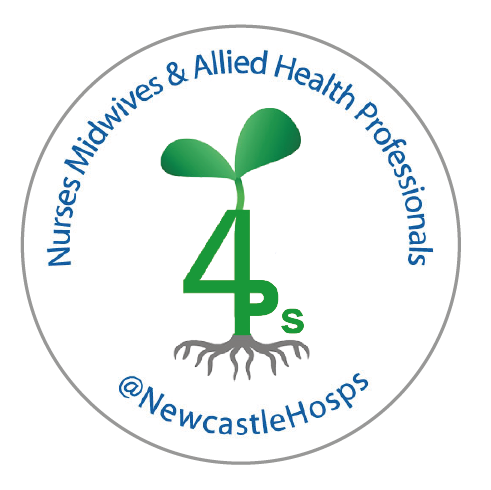 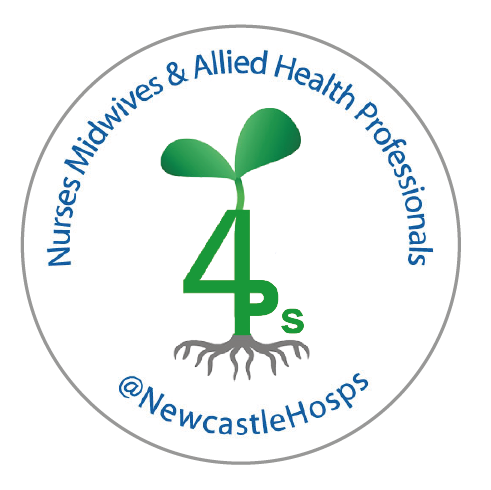 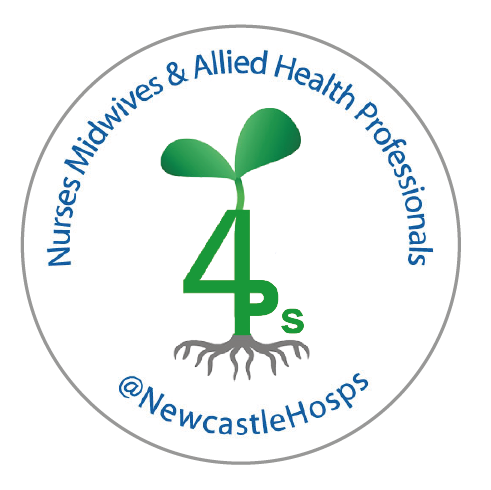 HEE/ICA North Post-Doctoral Bridging Scheme
There are lots of other opportunities to….
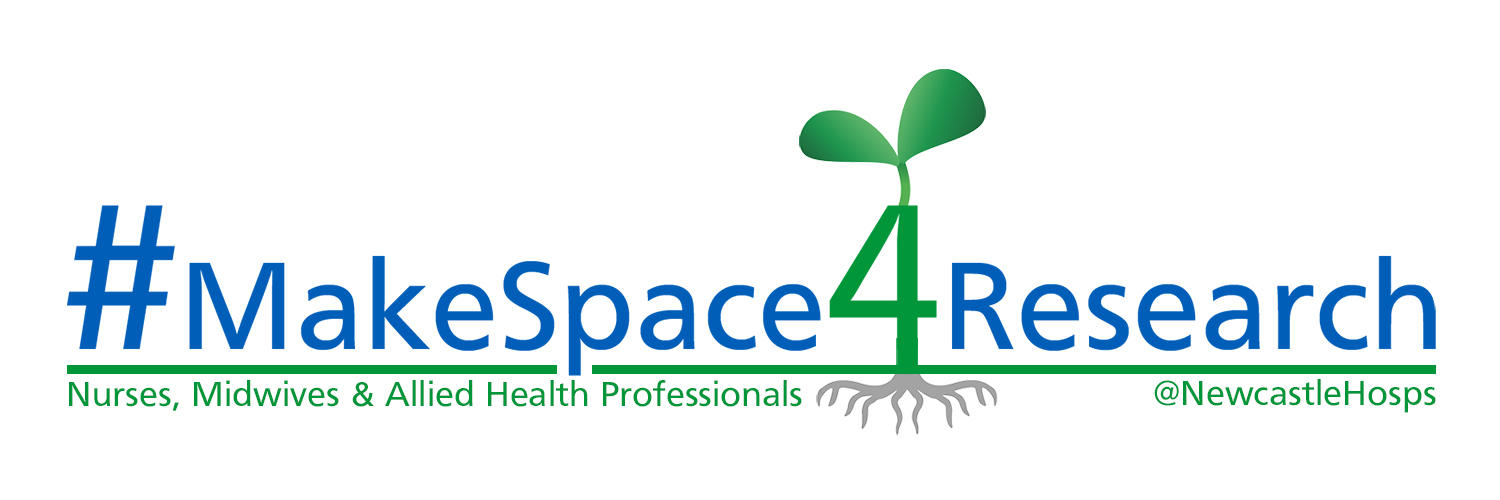 NuTH Junior Research Internship
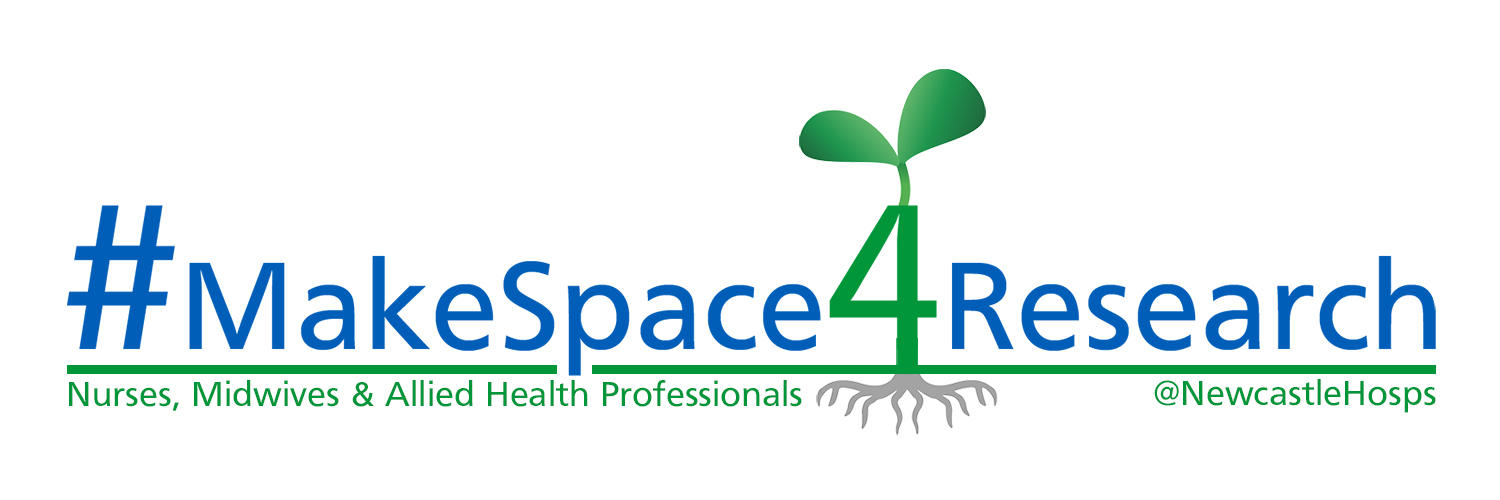 Chief Nurse Senior Research Fellowship
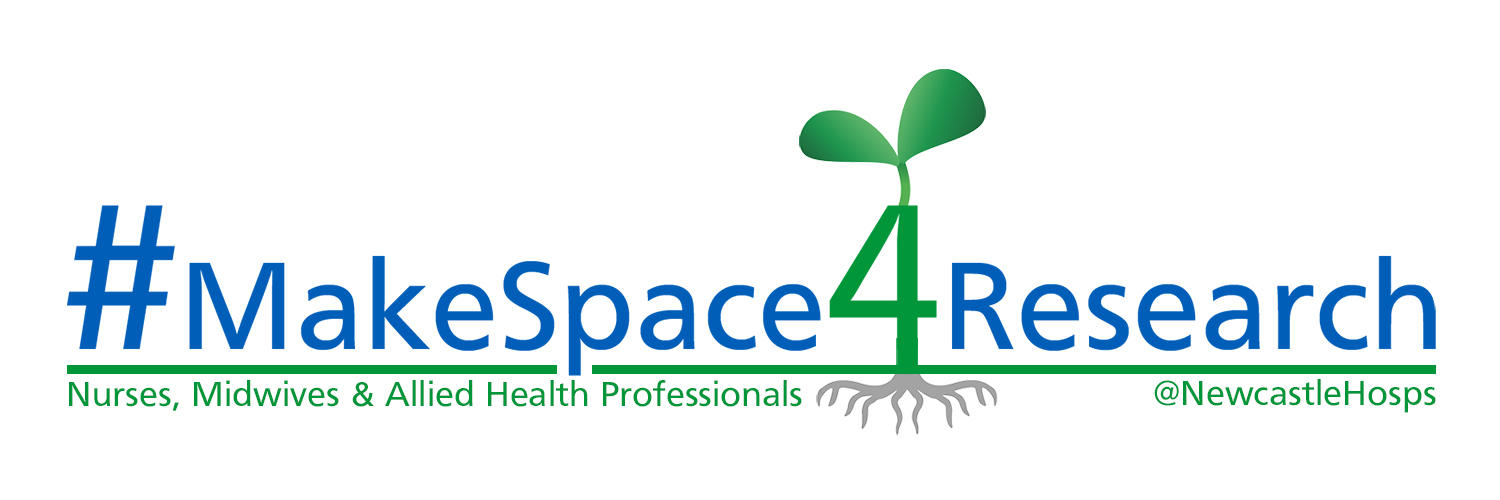 [Speaker Notes: My focus is on capacity and capability development in NMAHPs… what does that look like?]
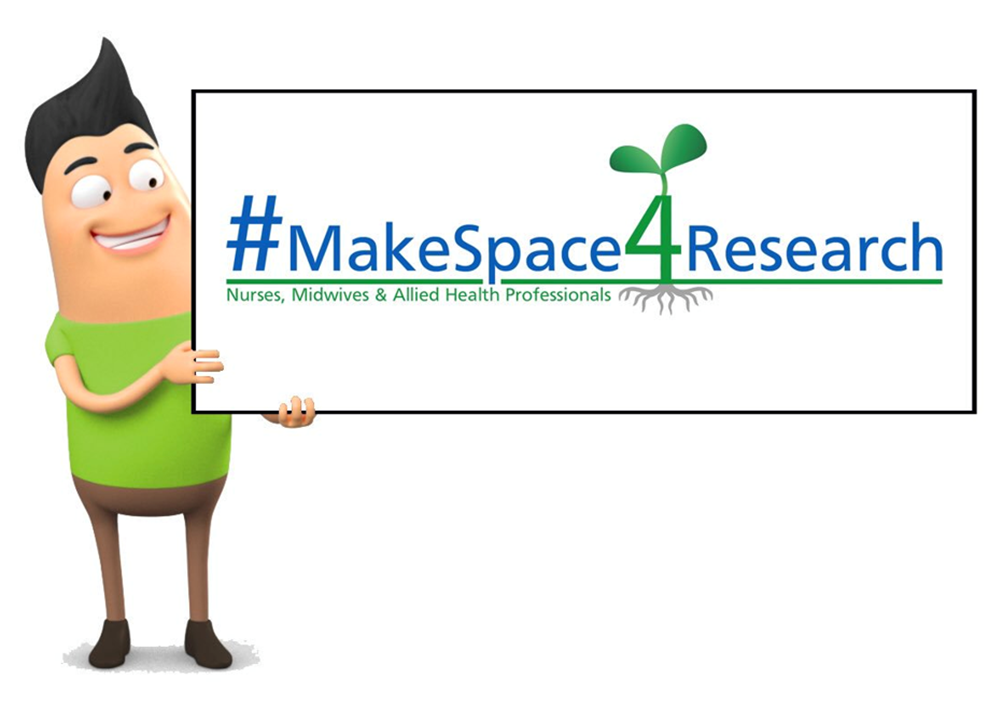 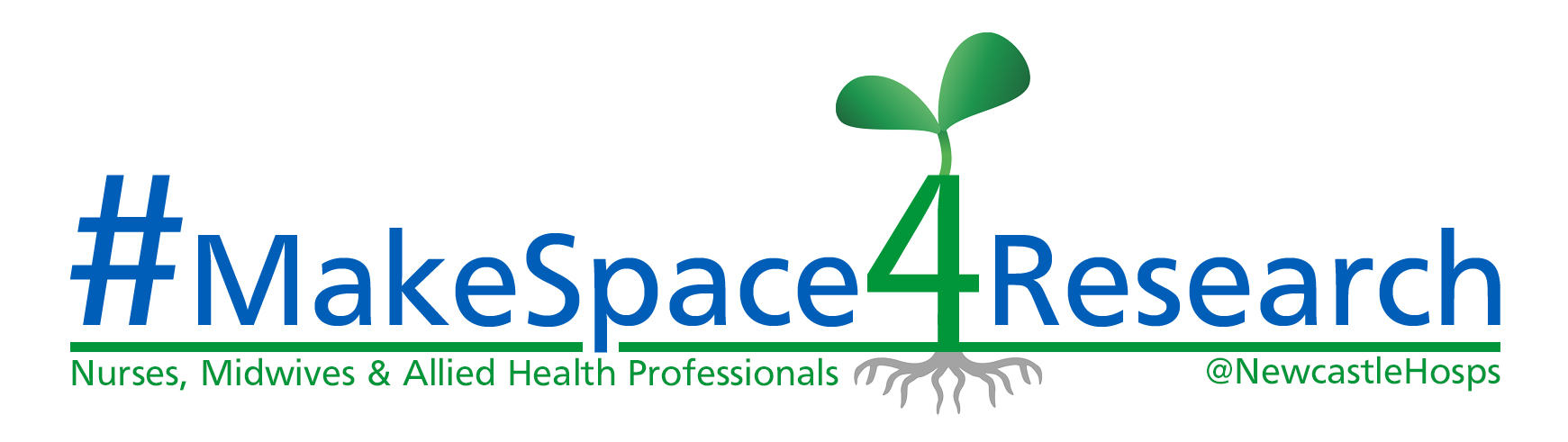 An introduction to George…
https://www.youtube.com/watch?v=6omlMJfDDdc
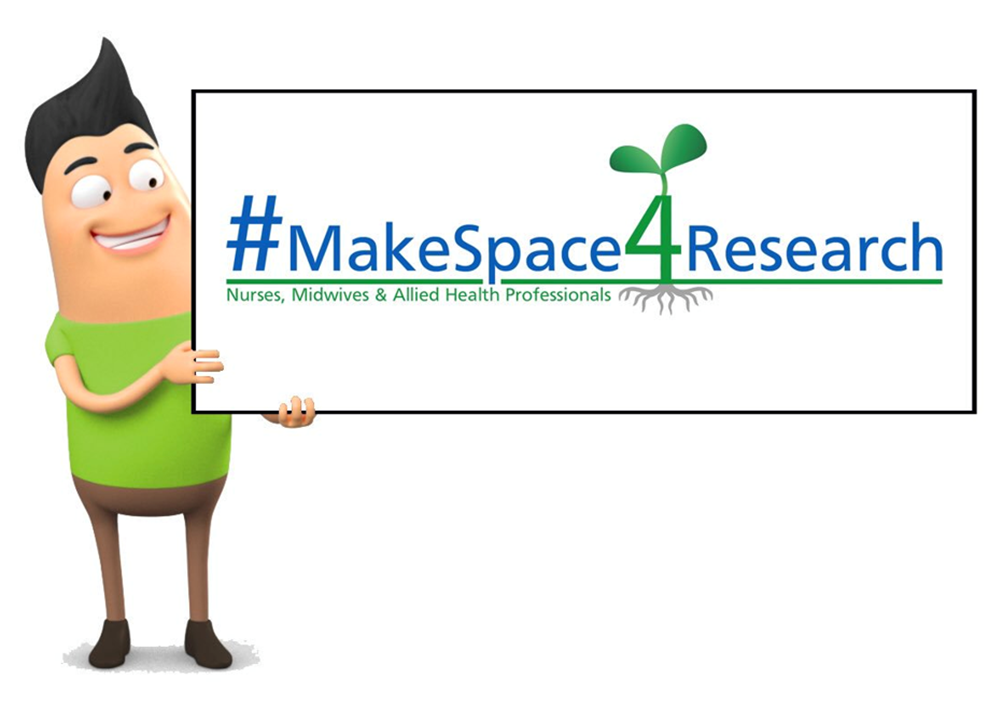 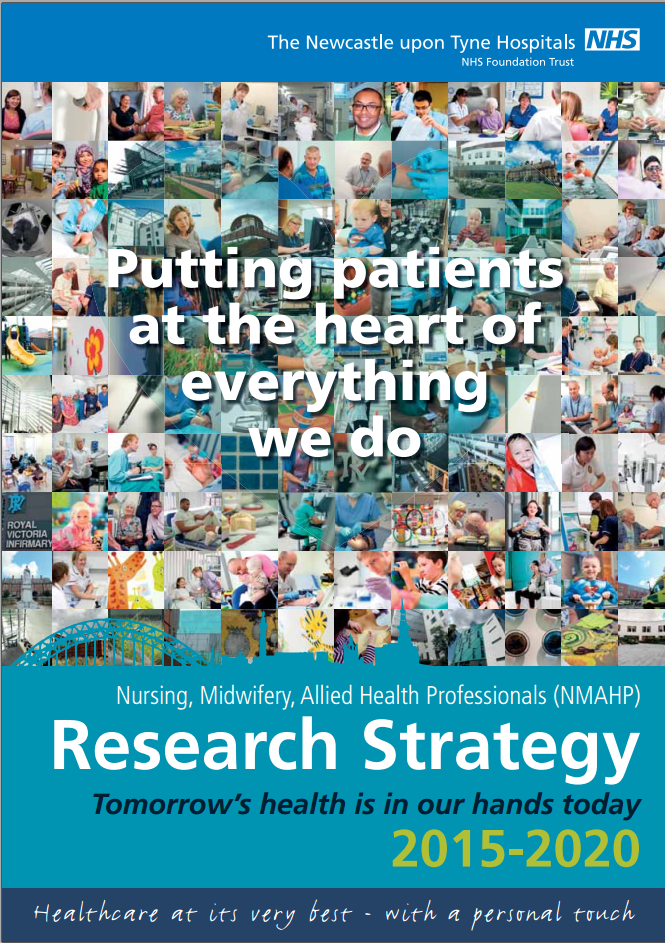 Dedicated and focused research capacity development for our Nurses, Midwives & Allied Health Professionals.....

#MakeSpace4Research
#OutstandingNewcastle
Spotting and sharing funding opportunities
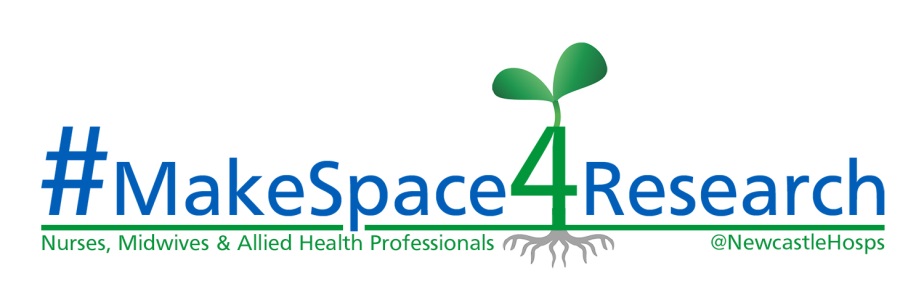 Working with BRC
The 4 Ps Programme
Talent Spotting
Research Support clinics
PhD Support Group
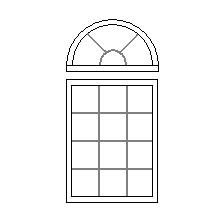 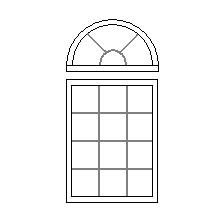 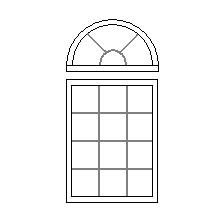 Working with our NJRO
Mentorship
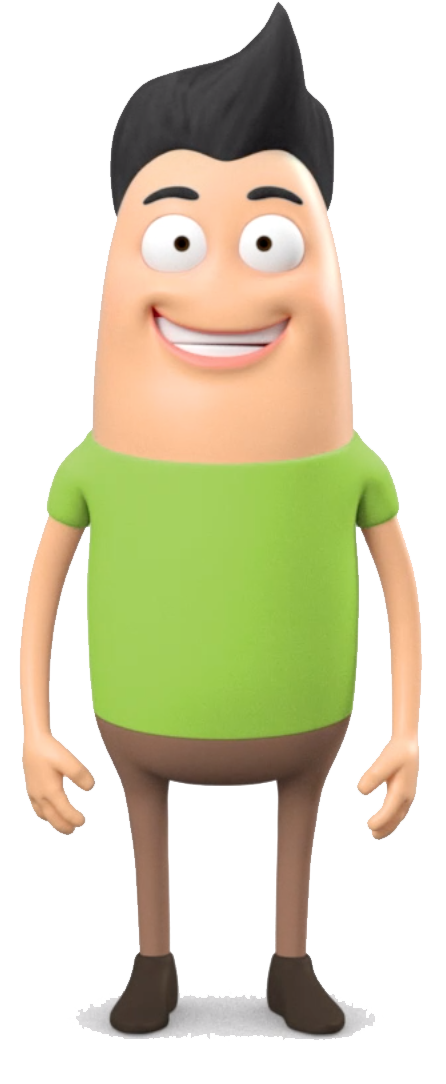 Working with our LCRN
#MakeSpace4Research
Collaboration with HEIs
Dedicated Strategy
YES! Early Research Support Group
Internships
Listening to our NMAHPs
Supporting those coming along after us
One to One support
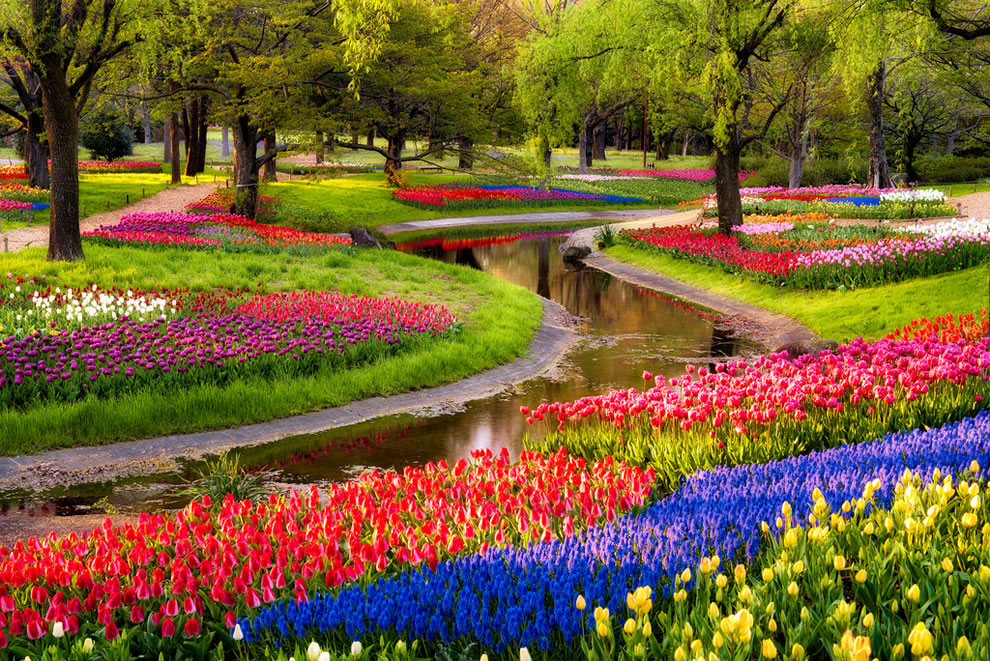 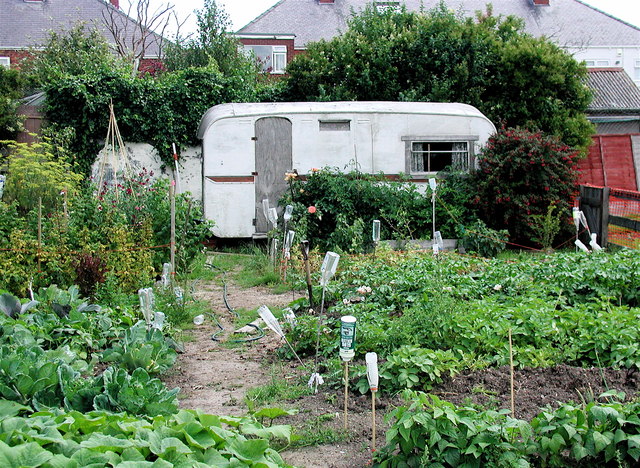 Next steps…
Think about the range of opportunities… 
What can you do in your multiprofessional teams to support and develop each other?
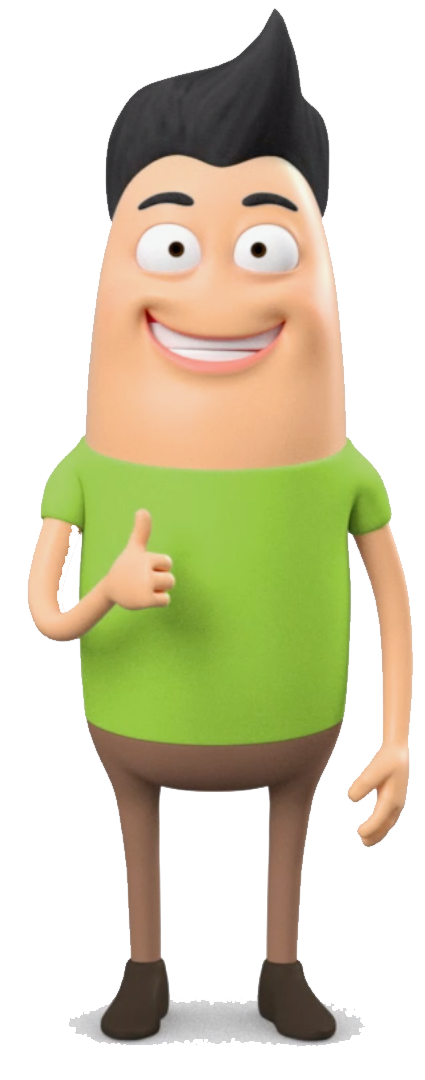 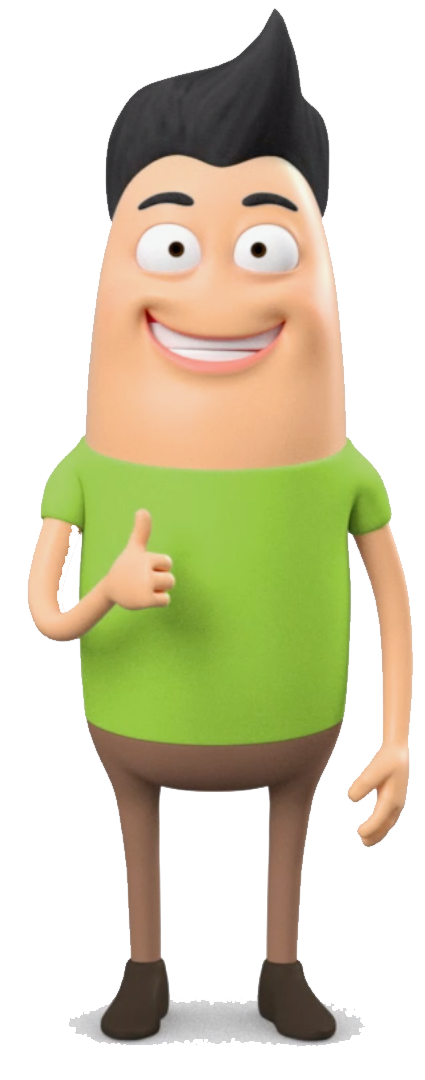 Thanks for listening, please do not hesitate to get in touch and keep an eye out for opportunities…
Linda.tinkler@nhs.net

         @TinkleLin
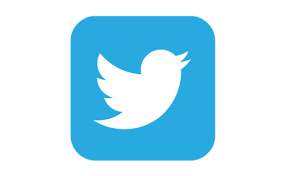